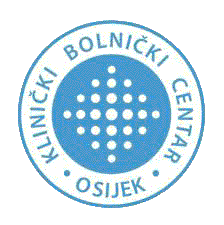 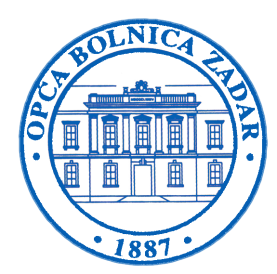 MOGUĆI UTJECAJ PODNEBLJA NA KARAKTERISTIKE BOLESNIKA S KOPB-omBasioli Kasap E1, Škrinjarić Cincar S2,3 , Dokoza M1, Posavi A4. 1Opća bolnica Zadar, Odjel za pulmologiju; 2 Dom zdravlja Osječko-baranjske županije; 3Medicinski fakultet Osijek; 4KBC Osijek, Zavod za pulmologiju
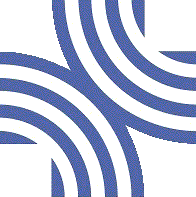 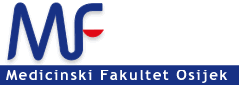 CILJ: Kronična opstruktivna plućna bolest (KOPB) vrlo je heterogena bolest i poznato je da okolišni čimbenici imaju važnu ulogu u njenoj patogenezi, kako u nastanku tako i u pojavnim oblicima. Bolesnici s KOPB-om imaju brojne komorbiditete koji im utječu na kvalitetu života i smrtnost. Cilj ovog istraživanja bio je istražiti razlikuju li se međusobno bolesnici s KOPB-om u dvije hrvatske regije, s obzirom na različite okolišne utjecaje.
METODE: Uključeno je 136 bolesnika s KOPB-om svih stupnjeva težine bolesti, obaju spolova, starijih od 40 godina (69 bolesnika u KBC Osijek, a 67 bolesnika u OB Zadar). Analizirani su anamnestički podatci, čimbenici rizika te trajanje i karakteristike bolesti, kao i podatci dobiveni obradom plućne funkcije (spirometrija, FeNO test, difuzijski kapacitet i plinska analiza arterijske krvi), CT-om toraksa (procjena prisutnosti emfizema i bronhiektazija) te ultrazvukom srca (procjena plućne hipertenzije). Provedeno je i anketiranje upitnicima za procjenu težine simptoma bolesti i kvalitete života (mMRC, CAT, SGRQ i SF-36 upitnik).
REZULTATI: Usporedbom bolesnika u Osijeku i Zadru koji se međusobno nisu razlikovali prema dobi, trajanju i težini bolesti nađene su neke razlike u životnim navikama, karakteristikama bolesti, pridruženim bolestima i kvaliteti života. Među bolesnicima u Zadru bilo je više onih koji su se grijali na drva, dok su prehrambene navike bolesnika u Osijeku sadržavale više voća i povrća. Nađeno je da su bolesnici s KOPB-om u Zadru imali jače izražen emfizem (P <0.001), dok su bolesnici iz Osijeka imali jače izražene simptome kašlja i iskašljavanja (P<0.001). Bolesnici iz Osijeka u odnosu na bolesnike iz Zadra imali su mnogo više kardiovaskularnih komorbiditeta (P<0.001) i depresije (P=0.01). Bolesnici u Osijeku su imali, prema većini stavaka u upitnicima SF-36 i SGRQ, lošiju kvalitetu života iako je statistički bitnost dostignuta samo u SF-36 upitniku. Kod bolesnika u Osijeku za razliku od bolesnika u Zadru stupanj dispneje prema mMRC skali je bio bitno teži. Nije nađena razlika u nalazima plućne funkcije kod bolesnika s KOPB-om u Osijeku i Zadru niti za jedan pokazatelj osim za vrijednosti FeNO testa koje su statistički bile bitno više kod bolesnika u Zadru.
ZAKLJUČAK: Ispitani bolesnici s KOPB-om koji žive u dvije geografski različite regije Hrvatske, a liječe se u Osijeku i u Zadru međusobno su se bitno razlikovali u karakteristikama KOPB-a, komorbiditetima i kvaliteti života, a što se može povezati s utjecajem podneblja i načina života.
12th Congress of the Croatian Thoracic Society - 25-28 May 2022 Zagreb, Croatia